Занятие по развитию речи в средней группе по теме:Звуковая культура речи: Звук Ж
Автор работы: Акименко Елена Александровна
Воспитатель ЧОУ «Начальная школа- Православный детский сад «Свято Никольский» г. Михайловска Ставропольского края
Сидел язычок в домике. Слышит, кто то поет песенку: Ж-Ж-Ж-Ж.- - Я не умею так петь огорчился Язычок.
Я знаю песню листьев,
гуся,
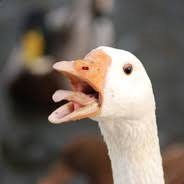 змея.
Но это новая песня совсем другая. Она звонкая: «Ж-ж-ж-ж».Ж-ж-ж – это песенка жука. Она поется также как и песенка гуся (ш-ш-ш), но только с голосом. Песню жука поет даже горлышко. Приложите ладонь к горлу и спойте: «Ж-ж-ж». Что вы слышите?
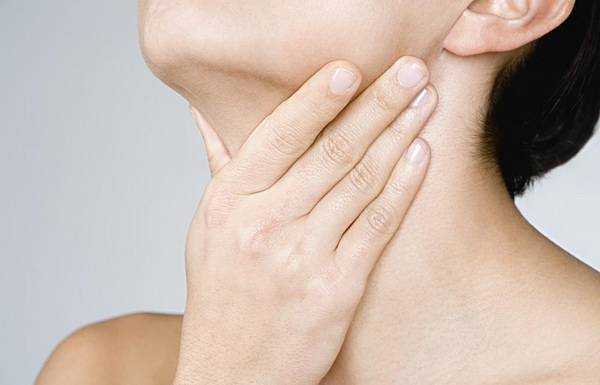 А теперь приложите ладонь к горлу и спойте песню гуся. Поет горло?
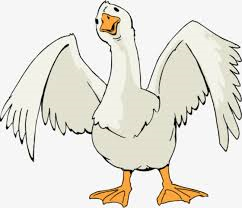 Давайте научим язычок петь песенку жука. Откройте рот. Положите язычок на нижнюю губу. А теперь тихонько поднимите его кверху и спрячьте его за верхние зубы, чтобы кончик не выглядывал. Закройте рот.
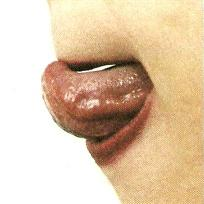 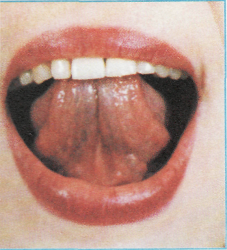 Отдохните немного. Давайте повторим. Как только спрячется язычок, далеко, за верхние зубы, сразу начитайте петь: «Ж-ж-ж-ж».
Давайте споем песенку маленького жучка.
А теперь песенку большого толстого жука.
А теперь давайте поиграем в игру «Жуки»
А теперь мы отдохнем и послушаем стихотворение «Почему поет букет?»
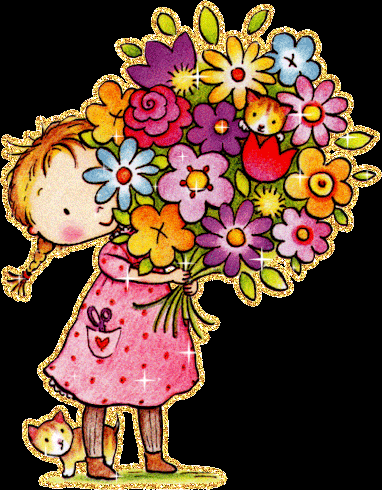 Жук в рубашке полосатой Прилетел играть к ребятам На цветок лиловый сел Песню звонкую запел Соку сладкого хлебнул В колокольчике уснул И попал в букет к Маринке И жужжит, жужжит в корзинке А Маринка не поймет, почему букет поет.
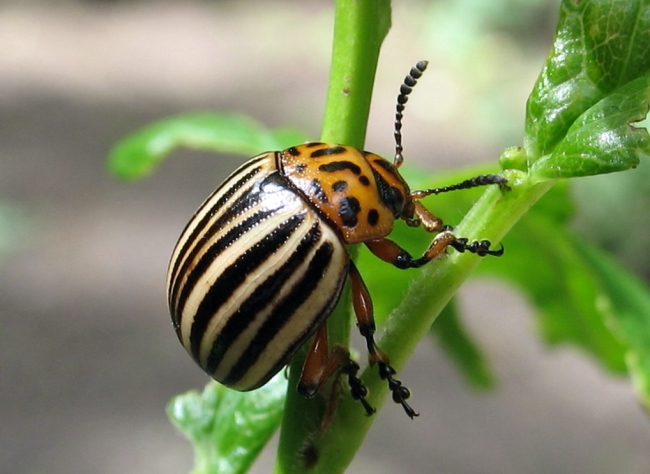 Хотите послушать рассказ о том, как жук заснул в колокольчике, попав к девочке, испугался? Я буду рассказывать а вы мне помогайте.
Вы хорошо поработали. И я хочу порадовать вас загадками.Лежал, лежал и в речку побежал. (Снег)
Есть слова со звуком Ж? Назовите их.Шагаешь -  впереди лежит,Оглянешься назад бежит (Дорога)
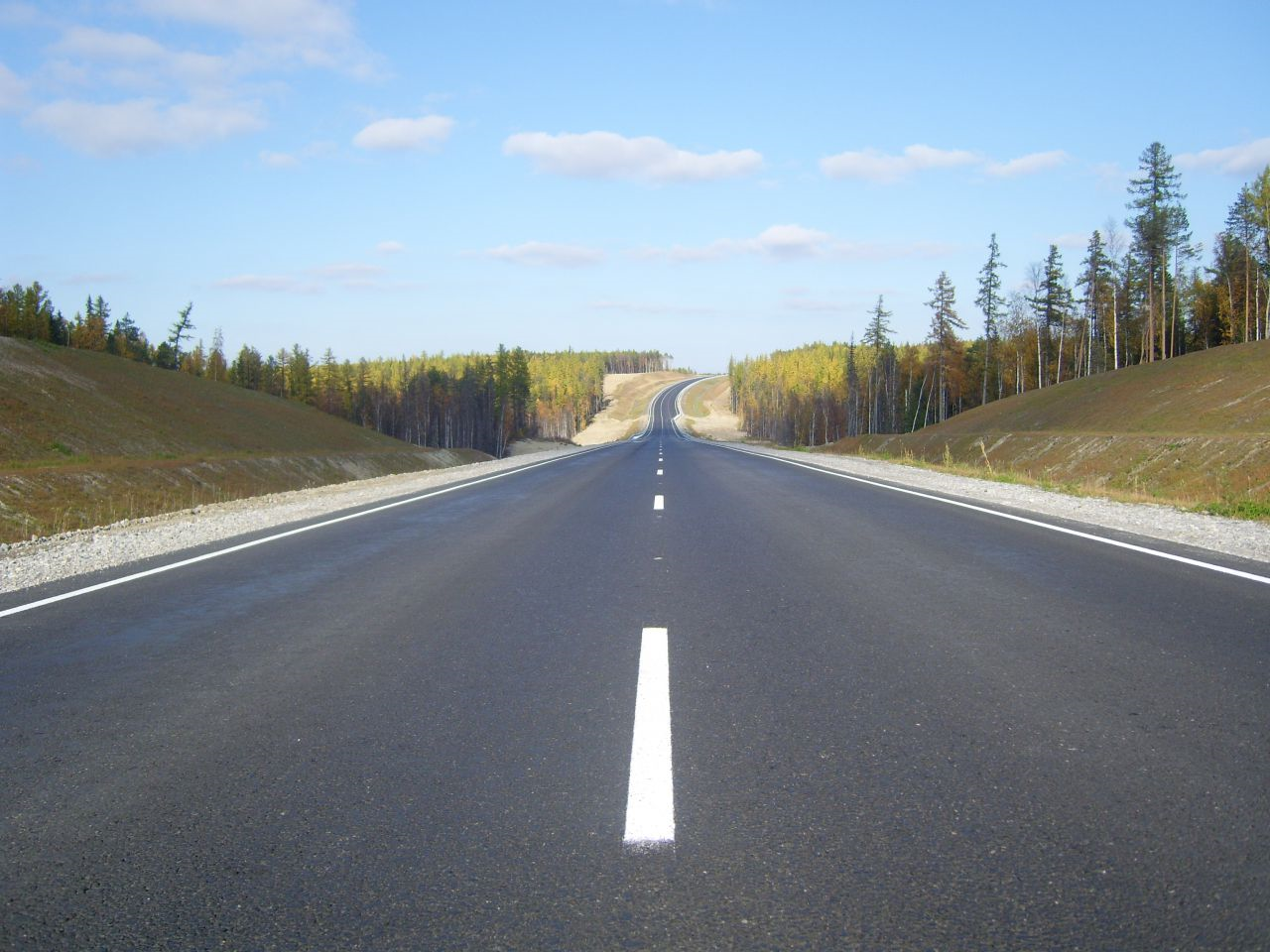 Запомните загадки и загадайте их дома родителям.